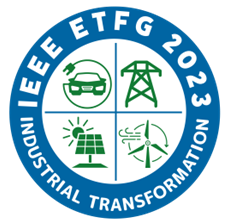 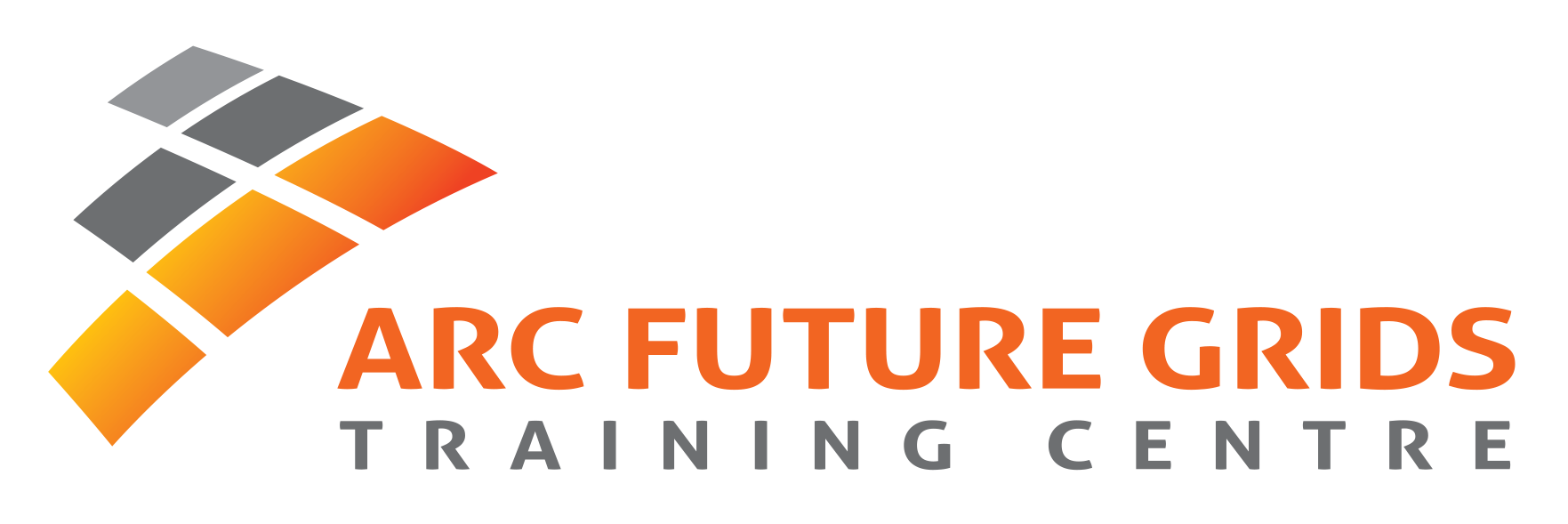 Title of your Paper
Author and co-authors of the paper (Include their affiliations and email address)
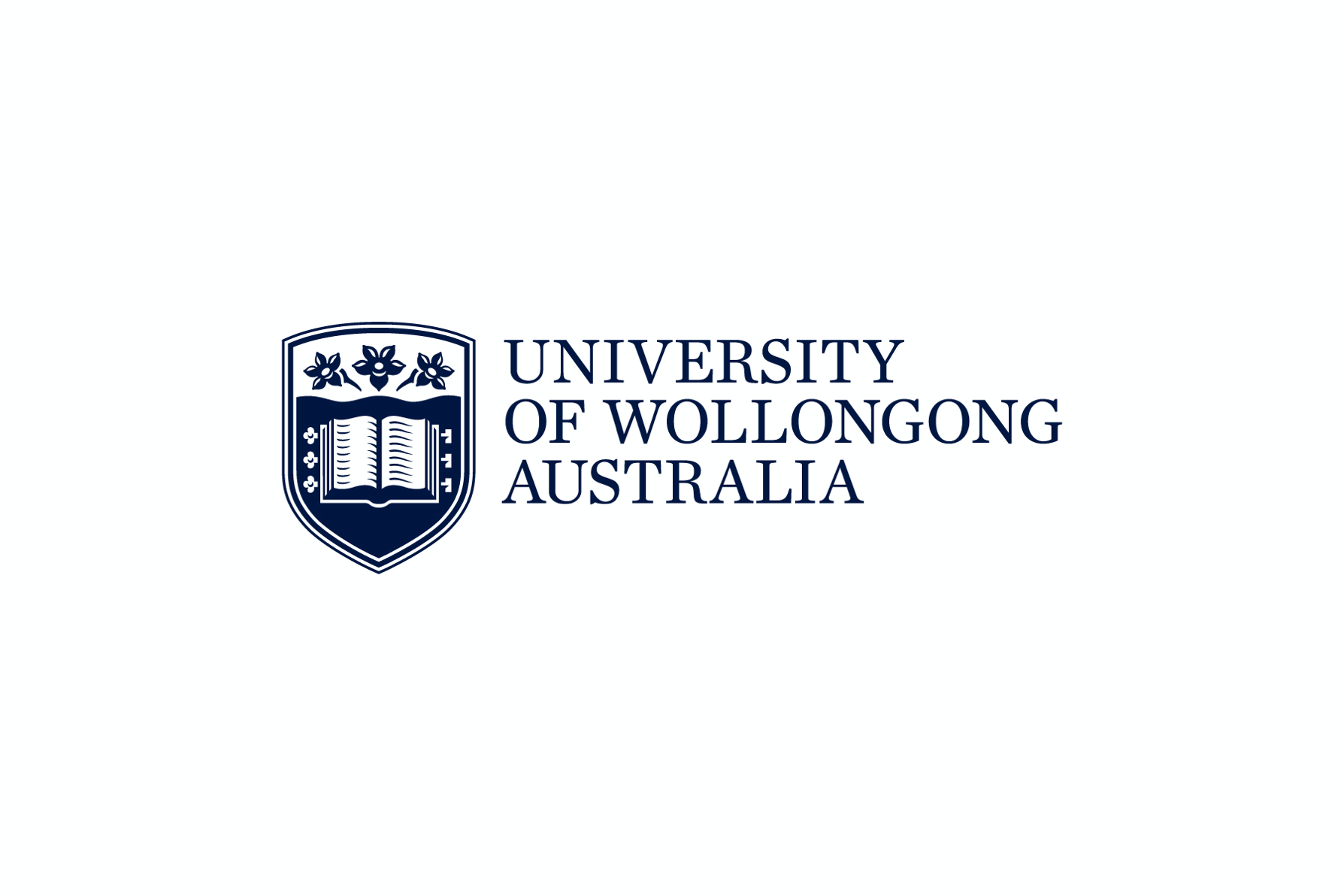 CONCLUSION AND DISCUSSION




REFERENCES
SECTION III





























:
SECTION II
ABSTRACT





















INTRODUCTION







SECTION I